Critical Lenses
The Psychoanalytic Lens
Deep Thoughts
"It is the mark of an educated mind to be able to entertain a thought without accepting it." 
							~~ Aristotle
Agenda
Grammar Warm-up:
Prepositions
Recap the purpose of critical lenses
Intro to the Psychoanalytic Lens
Background on Freud
Objectives & Focus of Lens
Questions & Considerations
Intro to Psychoanalytic Story Assignment
Warm-up!
A preposition is a word that shows a relationship of time or location, usually to an object (called the object of the preposition).
Some sample words are:
In, around, on, besides, across, into, over, for, since, toward(s), between, under, through, of, to, about, from, with, against, by, until, as, etc.
Warm-up!
Find the preposition and the object of the preposition.
In the picture, I can see a family in a kitchen.
There is a dish full of fruits on the worktop.
The mother is standing behind her son and daughter.
The son and the daughter are sitting at the worktop smiling at each other.
There are beautiful cupboards on the wall.
There is a window behind the mother.
I am going to the countryside over the weekend.
I haven't been to the countryside since December.I am leaving in the afternoon. Maybe at three o'clock pm. 
I am coming back on Sunday evening. I'll catch the half past seven train this Sunday. I'll be here  before nine o'clock.
The Psychoanalytic Lens
Sigmund Freud:
Lived: 1856-1939
Founded psychoanalysis, which used dialogue between the patient and the psychoanalyst.
Included ideas such as free association, transference, dream analysis, the Oedipus Complex, the libido, the unconscious (id, ego, superego)
Psychoanalysis is still a referenced form of psychology, but is often considered controversial
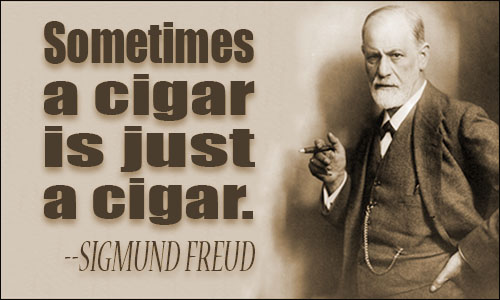 The Psychoanalytic Lens
Literary Objectives
Psychoanalytic criticism argues that literary texts, like dreams, express the secret unconscious desires and anxieties of the author, that a literary work is a manifestation of the author's own neuroses. 
One may psychoanalyze a particular character within a literary work, but it is usually assumed that all such characters are projections of the author's psyche.
It seeks evidence of unresolved emotions, psychological conflicts, guilts, ambivalences, and so forth within a literary work. The author's own childhood traumas, family life, sexual conflicts, fixations, and such will be traceable within the behavior of the characters in the literary work assumed that all such characters are projections of the author's psyche.
The Psychoanalytic Lens
Psychoanalytic criticism is focused on the unconscious intent of the author as he or she expresses ideas through the text.  Readers look for underlying meaning of symbolism, character dynamics, descriptions, and ultimately conflicts and plot constructions.
Sexuality is also often an underlying focus of a psychoanalytic criticism and Freud often focused on the veiled desires of humans as manifested in parental relationships (Oedipus complex) and symbolism (often through phallic symbols & euphemisms)
The Psychoanalytic Lens
Some questions to consider:
How do the operations of repression structure or inform the work?
Are there veiled desires/impulses expressed through characters or actions that may indicate repression on the author’s part? How does this affect our understanding of the text?
Are there any oedipal dynamics - or any other family dynamics - at work here?
Do we see conflict with parent figure of the same gender? Do we see a strong love/fondness for the parent figure of the opposite gender? What about sibling rivalry?
How can characters' behavior, narrative events, and/or images be explained in terms of psychoanalytic concepts of any kind (for example...fear or fascination with death, sexuality - which includes love and romance as well as sexual behavior - as a primary indicator of psychological identity or the operations of ego-id-superego)?
Do we see indications of choices the author made that can be traced to his/her unconscious?
The Psychoanalytic Lens
Some more questions to consider:
What does the work suggest about the psychological being of its author?
Is this a disturbed or unstable person? What unconscious issues might we identify about this person through their work? 
What might a given interpretation of a literary work suggest about the psychological motives of the reader?
Are there indications that the author is writing with (conscious or unconscious) motives to express some personal psychological issues?
Are there prominent words in the piece that could have different or hidden meanings? Could there be a subconscious reason for the author using these "problem words"?
These might be descriptions or symbols that stand out as unique or odd choices to indicate something more is going on.
How might this work
“The Rocking Horse Winner” – by D.H. Lawrence
A young boy named Paul lives in a home where both parents make meager salaries for their desired lifestyle. The desire for money is so visceral, it is as if the house itself is saying “There must be more money.” Paul learns that it is those that are “lucky” who have lots of money, so he decides to start riding his rocking horse to predict winners in horse races to please his mother. 
With the help of his uncle and the gardener, Paul is often able to predict the correct horse, but only after riding himself to exhaustion. While his parents are concerned with his continued obsession with riding his horse (considering he’s an adolescent) he insists on riding one last time for a final horse race. He rides all afternoon and into the night, finally shouting out the name before he collapses from a “brain fever.” The horse wins, but he dies of excitement and exhaustion, leaving his family with eighty thousand pounds.
Your Task
Using the classic short stories website (or a resource of your own), you will choose a short story with which you will apply a psychoanalytic lens.
To do this, you will 
Summarize the text in bullet points including significant actions, descriptions, symbols, thematic developments, etc. This should be textually accurate while still including details through the psychoanalytic lens.
Include general details in standard bullets and psychoanalytic insights in indented bullets
Provide insightful questions about the text regarding the psychoanalytic lens.
Create a psychological profile of the author based on the story.
What drives this person? What are their unconscious desires? Fixations? Relational challenges? Etc.

See the handout for more details on these instructions.